آمار زیستی
دکتر شهرزویان
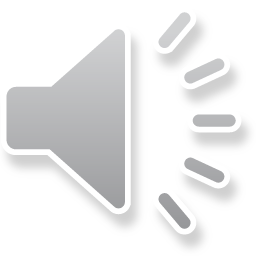 تعاریف
آمار (Statistic)
داده ها (Data) 
متغیر (Variable) 
Sample  در مقابل Population
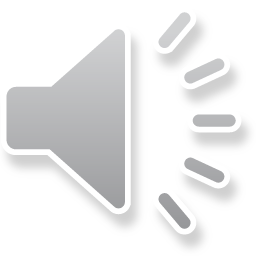 انواع داده ها
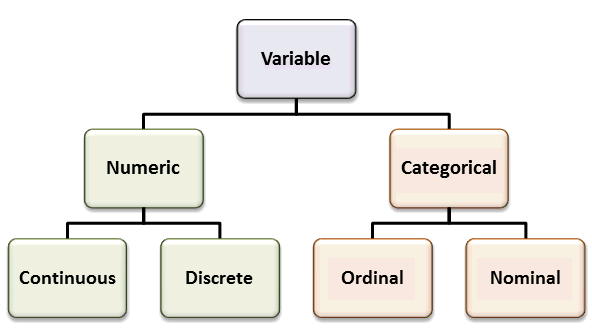 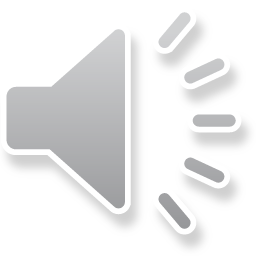 درصدها (Percentage) 
نرخ ها (Rate) 
امتیاز (Score) 
داده های سانسور شده (Censored data) 
Cut-off value 
روشهای وارد کردن دادها
داده های کمی
داده های کیفی
داده های از دست رفته (missing data) 
مشاهدات دورافتاده (Outlier observation)
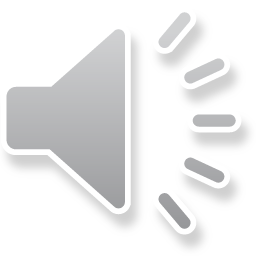